A “double” FEL oscillator for 
photon-photon collisions
Cross section of the photon-photon scattering
After some partial tratments, a complete analysis of the photon-photon scattering was firstly performed by Karplus and Neuman, (Phys. Rev. 80, 380 (1950); 83, 776 (1951)) with the aid of invariant quantum electrodynamics, and subsequently by De Tollis (Nuovo Cim. 32, 2181 (1964); 35, 1182 (1965)) within the context of the double-dispersion representation.
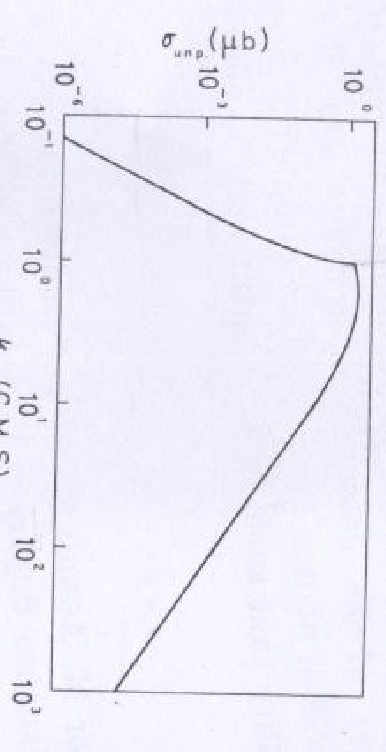 at

electron rest energy = 0.511 MeV
From B. De Tollis, Nuovo Cim. 35, 1182-1193 (1965))
E
Total cross section unp of photon-photon scattering in the center-of-mass frame,  where photons of equal energy collide, for unpolarized photons as a function of E = /mec2,  being the frequency of each photon. The scale for both axes is logarithmic.
The cross sections for polarized photons display  quite a similar behavior.
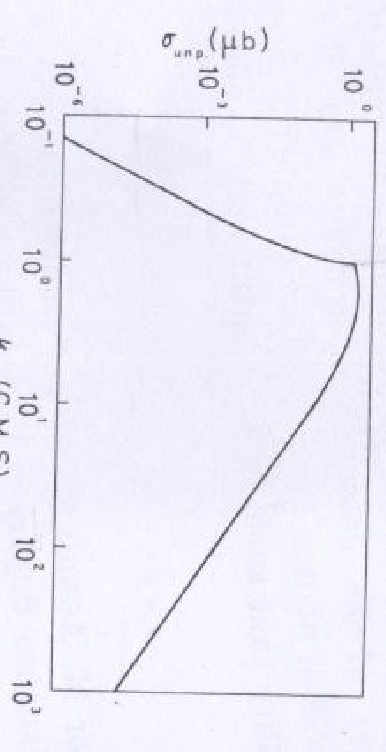 In the region below E  0.5 (low-energy region), unp  0.13 E6 b.
For E > 10 (high-energy region), unp  20 E-2 b.
E (max)
E
Intermediate region, where  at E = 1 the threshold for the real pair production occurs and where, for E (max)  1.5, unp reaches the maximum value, unp(max)  1.6 b.
E  (max)  1.5
~
1.3GHz
20W
“Double” FEL: a possible scheme for photon-photon collision
Toshiba E3736
           Pn=  10 MW
           Van= 116kV
            In=  134A
            Eff=  66%
             fr=1.3GHz
TMacroImpulse n= 1.5ms
Vpk= 110kV
TMacroImpulse=  120ms
       FRepRatio=  1Hz
Kly
Mod
Double FEL
TM÷ 3
Mod
Mod
3dB
Splitter
PRFpk= 30MW
TMacroImpulse= 40ms
↷
⃔
L-band Linac
L-band Linac
L-band Linac
L-band Linac
Gun
Gun
PRFpk= 60MW
TMacroImpulse= 10ms
PRFpk= 60MW
TMacroImpulse= 10ms
TM÷ 4
TM÷ 4
3dB
Splitter
3dB
Splitter
PBeamPk=25MW
           I=60Apk
   EBeam=90MeV
Vpk= 700kV
TMacroImpulse=10ms
       FRepRatio=  1Hz
Vpk= 700kV
TMacroImpulse=10ms
       FRepRatio=  1Hz
↗
↗
↗
↗
PBeamPk=12.5MW
           I=36Apk
   EBeam=45MeV
PBeamPk=12.5MW
           I=36Apk
   EBeam=45MeV
Double FEL
G =      15MeV/m
PLinacPk =  29.2MW
         L =  3m
PBeamPk=2.1MW
           I=3ACW
   EBeam=700keV
PBeamPk=12.5MW
           I=60Apk
   EBeam=45MeV
PBeamPk=12.5MW
           I=60Apk
   EBeam=45MeV
G =      15MeV/m
PLinacPk =  29.2MW
         L =   3m
G =      15MeV/m
PLinacPk =  29.2MW
         L =  3m
PBeamPk=2.1MW
           I=3ACW
   EBeam=700keV
“Double” FEL oscillator
Composed of two identical undulator sections closed within an optical cavity, and driven by two independent, but perfectly synchronized,  electron beams.

In each undulator section, an e-beam is injected with a two-fold objective:

To produce FEL radiation in the  cavity within a suitable frequency range.

To scatter FEL photons (through Compton back-scattering) into higher-energy photons (possibly -photons) to facilitate the detection of photon-photon collisions, on account of the behavior  of (E).
Double FEL
Conversion regions, where, through Compton back-scattering of FEL photons by incoming electrons, higher-frequency photons are produced .
Head-on photon-photon collisions
(Linearly polarized) Undulator parameters
U ,   undulator period  [cm]
undulator length [cm]
undulator (angular) frequency [s -1 ]
NU ,  number of undulator periods
With U  ~ O(cm),   U ~ O(1010-1011 Hz) is in the microwave region
undulator strength parameter
B0 ,   on axis undulator  magnetic field [kG]
Electron beam parameters
e ,   relativistic factor
e ,
cross sectional area of the electron beam [cm2]
electron beam (peak) current density  [A/cm2],  conforming to a transverse dependence like
beam sizes  [cm], respectively  in the horizontal and vertical directions, defined by the pertinent variances of the  beam particle density,
electron beam peak current [A]:
FEL oscillator parameters
wavelength of FEL radiation [cm]
angular frequency of FEL radiation [s -1 ]
small signal FEL gain coefficient
Bessel function factor
Bessel functions of first kind
equilibrium FEL intracavity intensity [W/cm2]
FEL maximum gain (in the small signal  small gain regime)
FEL oscillator saturation intensity [W/cm2]
BSC-produced photons in the FEL cavity under the condition that KFEL <1
(Following W. Becker, J.K. McIver and R.R. Schlicher, PRA 38, 4891-4894 (1988);                              JOSA B 6, 1083-1089 (1988))
The number of photons  back-Compton scattered per unit time  by one electron within the cone of full aperture  2e -1 around the direction of motion of the e-beam, i.e.  the  FEL cavity optical axis, is given by







where
FEL radiation strength parameter
(WW approximation)
frequency of  BSC-produced photons in the FEL cavity [s -1 ]
Example: from undulator photons to gamma photons
(N/t)  10-4
Je [A/cm2]
Je =250 A/cm2
Je =200  A/cm2
Je =150 A/cm2
(N/t)  10-4
E = 0.069
Je =100 A/cm2
E ~ 10-4 (UV photons)
e
E ~ 1 ( photons)
Just to know:
 = 0.01,   KU = 0.5,   NU = 150,   U = 2.5 cm
Je =100 A/cm2
e = 20
Je =150 A/cm2
Je =200  A/cm2
K2FEL
K2FEL
Je =250 A/cm2
e = 100
e = 200
e
Je [A/cm2]
KFEL remains < 10-2
.
Photon-photon collision rate  N
The rate of the photon-photon collisions, i.e. the number of events per unit time is given by the product of the luminosity of the collider and the cross section of the collision process:
.
N      =  L  
L ,
luminosity of the collider
,
cross section of the collision process
Luminosity of the  “collider”
L
total number of photons produced by a single micro-bunch in the e-bunch train
total number of micro-bunches in each e-bunch train, if all the micro-bunches in the train are finalized to the BC scattering
overall repetition rate [s-1]
repetition rate [s-1]
cross sectional area [cm2], over which the scattering occurs, defined as xy  with x ,y  signifying the relevant horizontal and vertical interaction region sizes.
N  (the total number of photons produced by a single micro-bunch in the e-bunch train) can be expressed in terms of number of photons back-Compton scattered per unit time  by one electron,
N ,  that has been written above, as
 t
F
number of electrons in the micro-bunch, whose (temporal) length  is Te
length of the e-micro-bunches [s]
F    =            ,
filling factor = ratio of the cross sectional areas of the FEL photon beam and the e-beam
.
Explicit expression for the  collision rate  N
Therefore,
















which can be simplified under suitable hypotheses and in definite scattering regimes.
.
N
 Ie2 if, as it can be reasonably assumed, FEL  e
Compact expression  for the collision rate for maximum and low-energy cross sections
Under the simplifying assumption that 





and retaining the contributions from KFEL only to the lowest order, which amounts to


                                                                                            ,


and hence
one can obtain more compact expressions for the luminosity, and hence for the collision rate, at the photon energy where the photon-photon scattering cross section is maximum (intermediate energy region) as well as in the low-energy and high-energy regions, where, as mentioned above, the scattering cross section can be expressed in explicit forms, even though approximate, in terms of the photon energy.

In particular, we will consider the first two cases.
Collision rate at the maximum of , i.e. for E (max)  1.5
At the photon energy E (max)  1.5 where the photon-photon scattering cross section is maximum, (max)  1.6 b,  one gets the rather simple expression for the rate of events :
.
N
undulator parameters, Je
where the electron energy is such that :






in order to produce photons of the required energy                                                           .
For instance, 

                                          U  = 2.5 cm                             e ~ 210  and  E ~ 0.772 


Also, for such values: 

                                                         P(g0)  1  and   Gmax (g0)  0.85g0,

with


                                                                                                                                            .


Accordingly, the  expression for              can be simplified as










whose central part P depends on the undulator parameters and the e-beam current density Je.

.
N
.
N
overall repetition rate
max
P
For instance, one may inspect the dependence of P on U and Je, with  NU = 150, KU = 0.5 and  = 10-2 cm2:
U = 2.5 cm
U = 3 cm
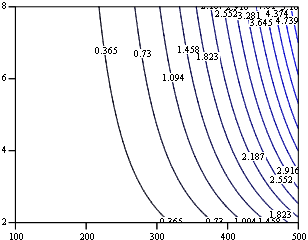 U = 4 cm
U = 5 cm
P
U  [cm]
P (U,Je) 1013
Je [A/cm2]
Je [A/cm2]
N    year (Je=200 A/cm2, Te=1 ps, Nb f =104)  3.5 10-6
N    year (Je=300 A/cm2, Te=10 ps, Nb f =105)  1.78
N    year (Je=300 A/cm2, Te=50 ps, Nb f =104)  111
Collision rate in the low-energy region E < 0.5
In the low-energy (le) region, the photon-photon scattering unpolarized cross section can be approximated by the expression (B. De Tollis, Nuovo Cim. 35, 1182 (1965) ):


                                                                                                                               
                                                                                                                                               








which has been shown to be accurate for photons with energies up to



       E = 0.5  0.6 (255307 keV)                         Ue4 < 0.51020  or  e4 < 2.6108 U



with an error of up to a few percent.
1.0710-31 cm2
0.1310-30 cm2
(for instance, for  U  = 2.5 cm   e < 160)
Then, the collision rate can be written as















where  e  < 130 U1/4, and  Je   is chosen in order to mantain g0  10, thus allowing to use the signalized scaling law for Gmax (g0).

However, for the exemplificative values of the undulator parameters here considered, i.e. KU = 0.5, NU = 150,   U = 2.5 cm, we can safely use for  Gmax (g0) the g0-third-order power expression, given above, over 50 < e < 160 and  Je < 500.
<130 U1/4
.
N
le
undulator parameters,e, Je
 Q
For these values of parameters and  = 10-2 cm2, one gets
e = 80 , Q 10-42
Q
e = 120 , Q 10-48
e = 160 , Q 10-52
Je [A/cm2]
N    year (e =120, Je=200 A/cm2, Te=1 ps, Nb f =104)  2.3 10-7
N    year (e =120, Je=300 A/cm2, Te=10 ps, Nb f =104)  8.6 10-3
N    year (e =120, Je=300 A/cm2, Te=50 ps, Nb f =105)  53.52
N    year (e =120, Je=400 A/cm2, Te=50 ps, Nb f =105)  133.46
Plain expression of the collision rate
In general, retaining only the simplifying assumption that





the plain expression, previously deduced for               ,  turns into







whose behavior is ruled by the e-beam energy and current density, and the undulator parameters basically through the central term 




 whereas the term 



acts as a multiplicative factor.
.
N
.
N      =
C
Plain expression of the collision rate: exemplificative behavior at E (max)  1.5 vs U and Je
For instance, with  = 0.01  KU = 0.5   NU = 150
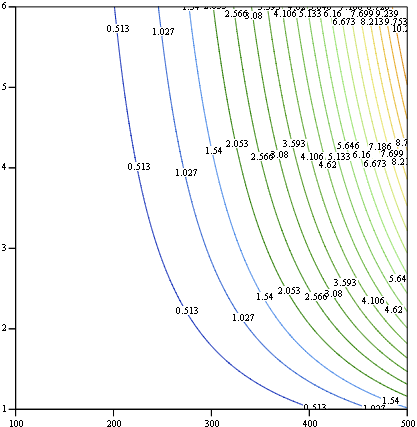 C 10-16
U [cm]
Je [A/cm2]
U = 2 cm
U = 3 cm
U = 4 cm
giving for U = 2.5 cm ( e (max) = 216),  = 10-2 cm2
U = 5 cm
N   year (Je=300 A/cm2 , Te=10 ps, Nb f =105)  2.15
Je [A/cm2]
N   year (Je=200 A/cm2 , Te=50 ps, Nb f =104)  25.86
N    year (Je=300 A/cm2, Te=50 ps, Nb f =104)  134.55